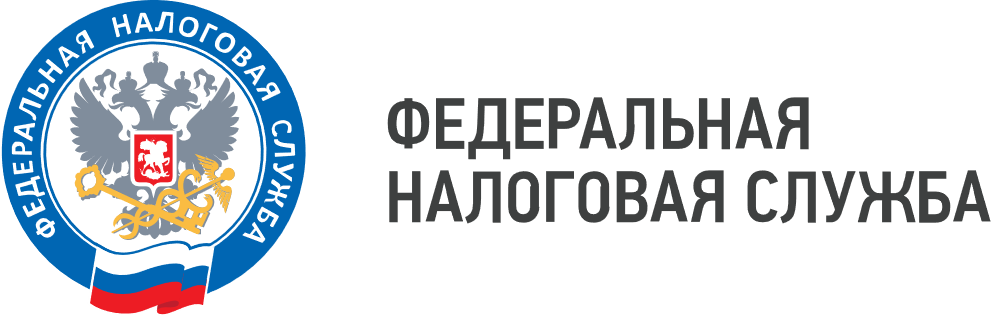 Использование типовых уставов
Ведущий специалист-эксперт отдела регистрации и учета налогоплательщиков УФНС России по Ханты-Мансийскому автономному округу – Югре                                                                   Ольга Николаевна Гришанович
Понятие типового устава
Использование типовых уставов
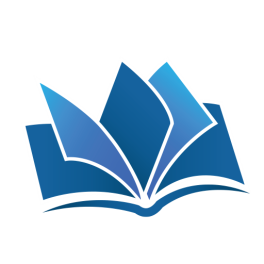 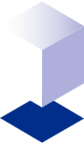 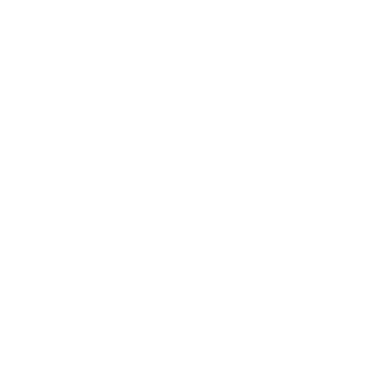 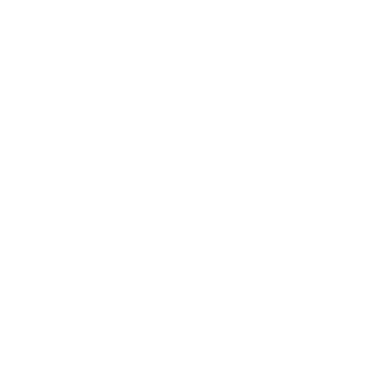 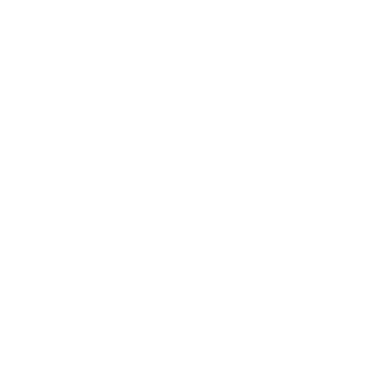 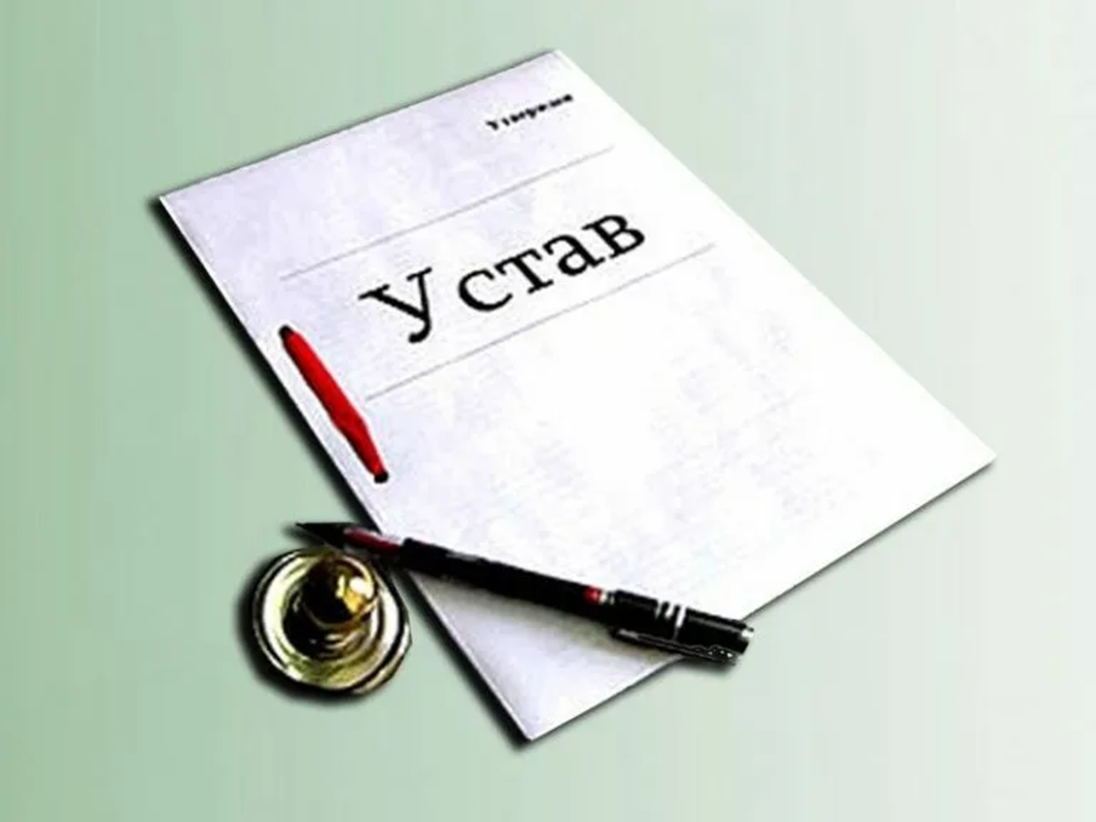 Применять типовые уставы не могут организации в случае, если:
Использование типовых уставов
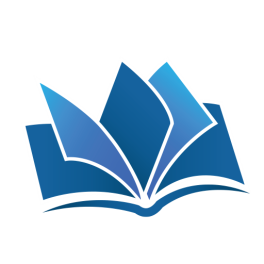 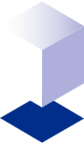 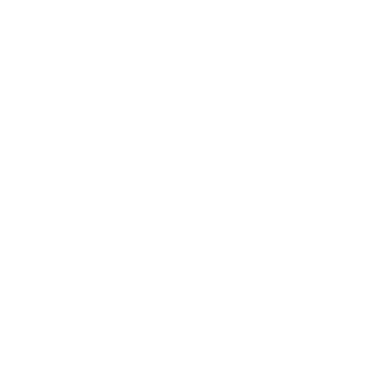 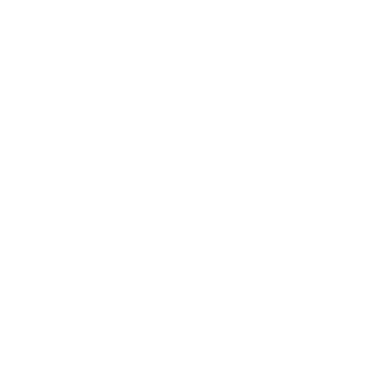 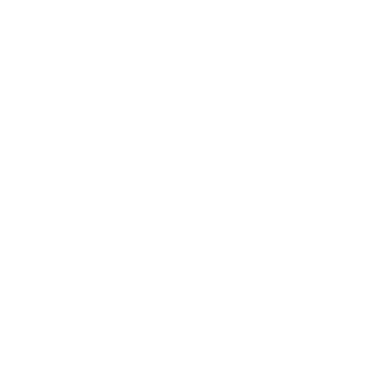 Использование типовых уставов
Преимущества использования типовых уставов
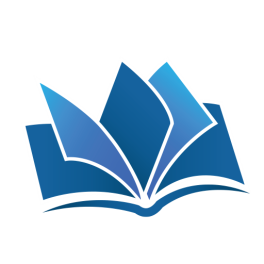 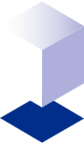 Экономия времени на составление и утверждение устава общества
Типовой устав не предоставляется в регистрирующий орган
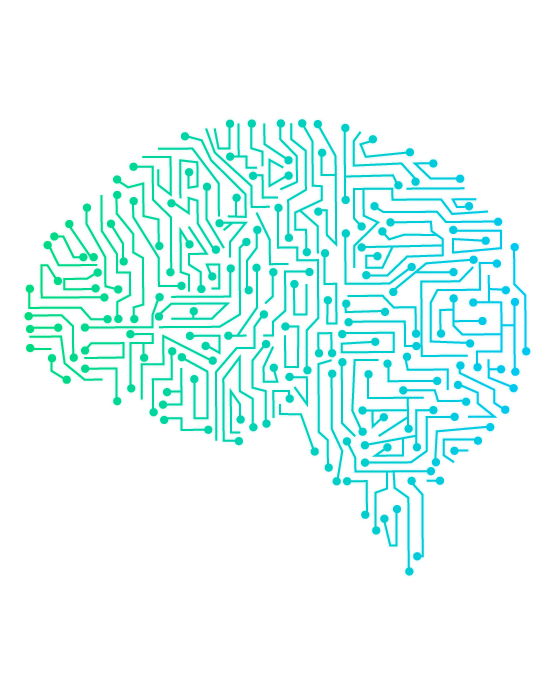 Не нужно представлять устав контрагентам, банкам или нотариусам — все тексты есть в интернете
Исключается риск отказа в регистрации из-за ошибок в учредительном документе
В случае изменения законодательства, вносить изменения в типовой устав не нужно
Внесение изменений в сведения об ООО не потребует изменения устава
Типовые уставы имеют юридическую силу и в электронном виде
Не нужно заверять устав у нотариуса
Основные отличия типовых уставов
Использование типовых уставов
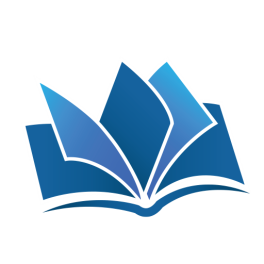 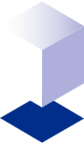 Основные отличия типовых уставов
Использование типовых уставов
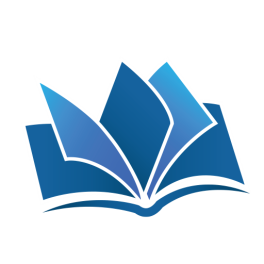 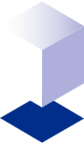 Выбор типового устава
Использование типовых уставов
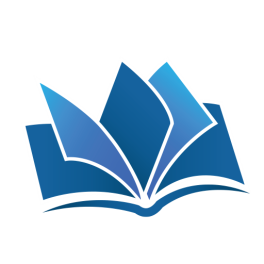 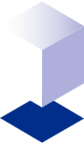 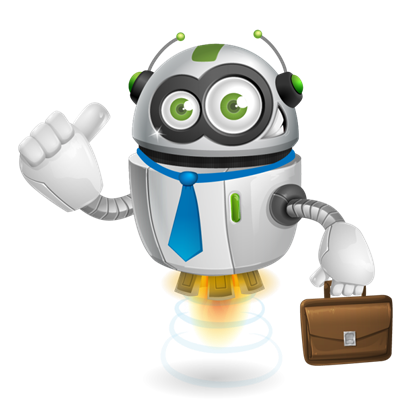 Сервис ФНС России «Выбор типового устава»
Использование типовых уставов
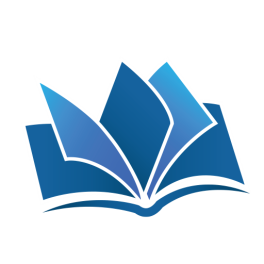 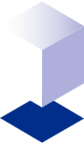 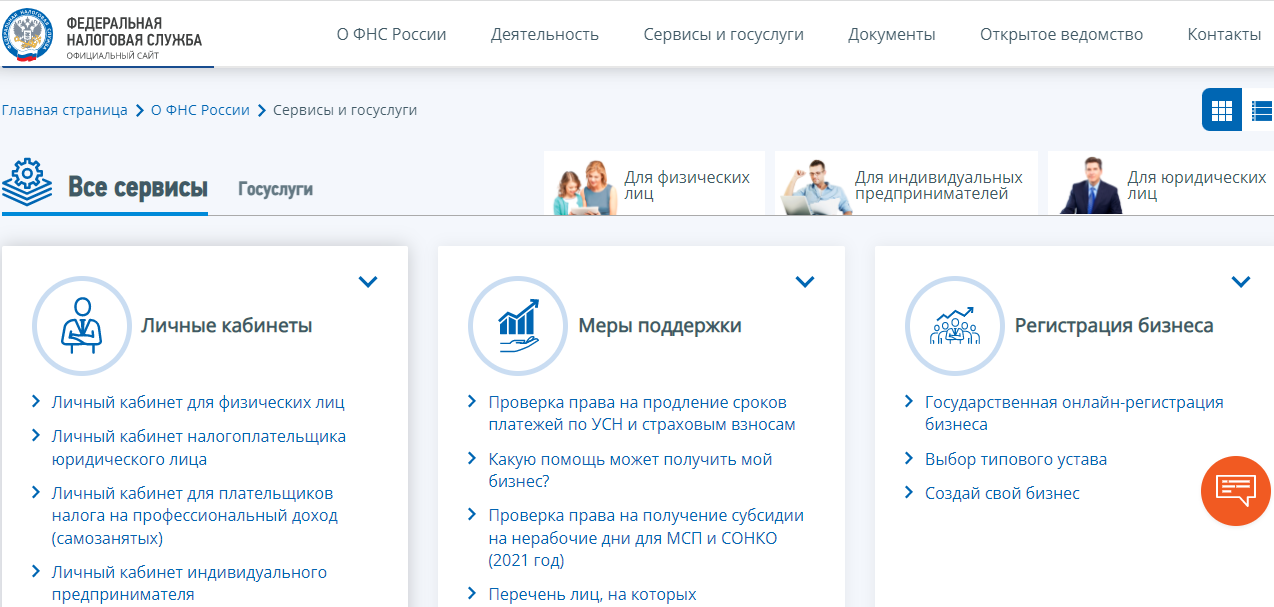 Сервис ФНС России «Выбор типового устава»
Использование типовых уставов
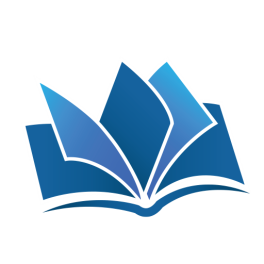 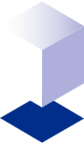 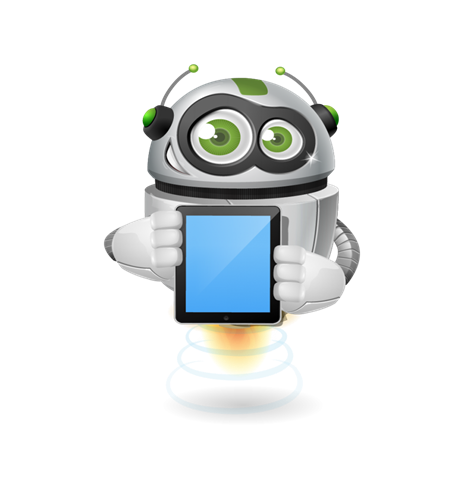 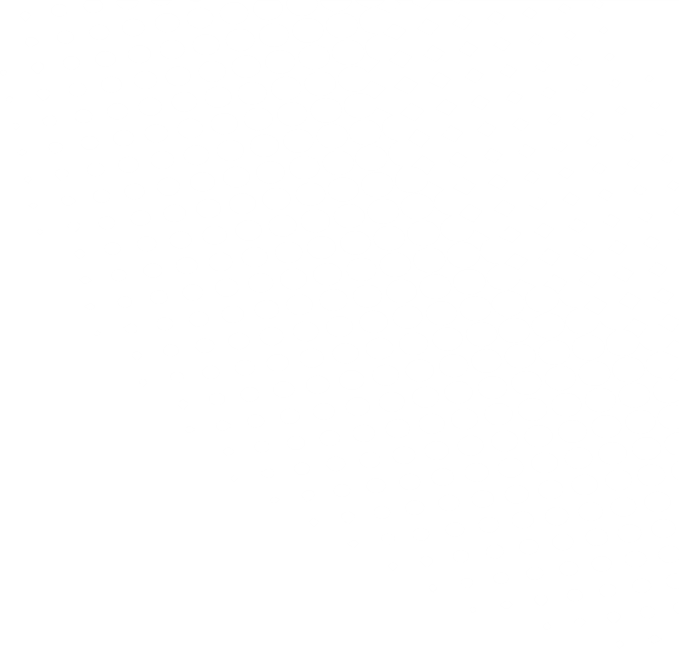 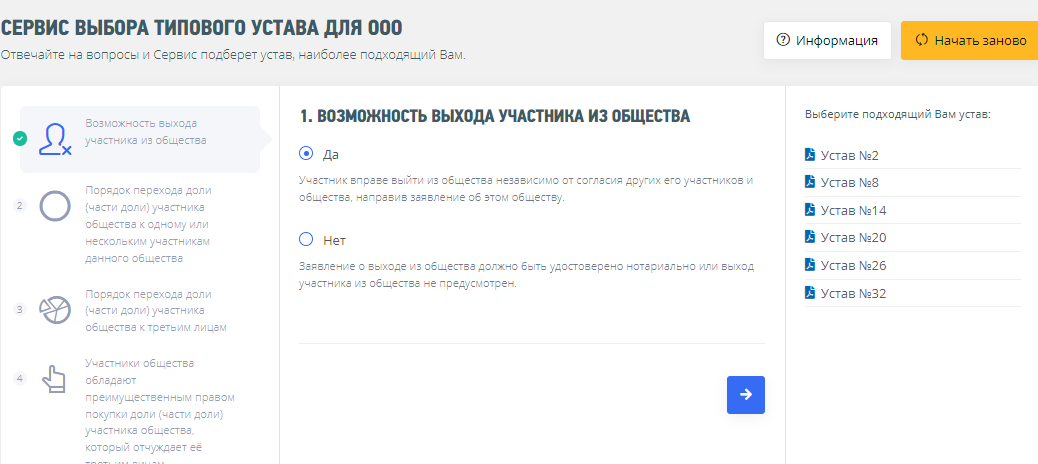 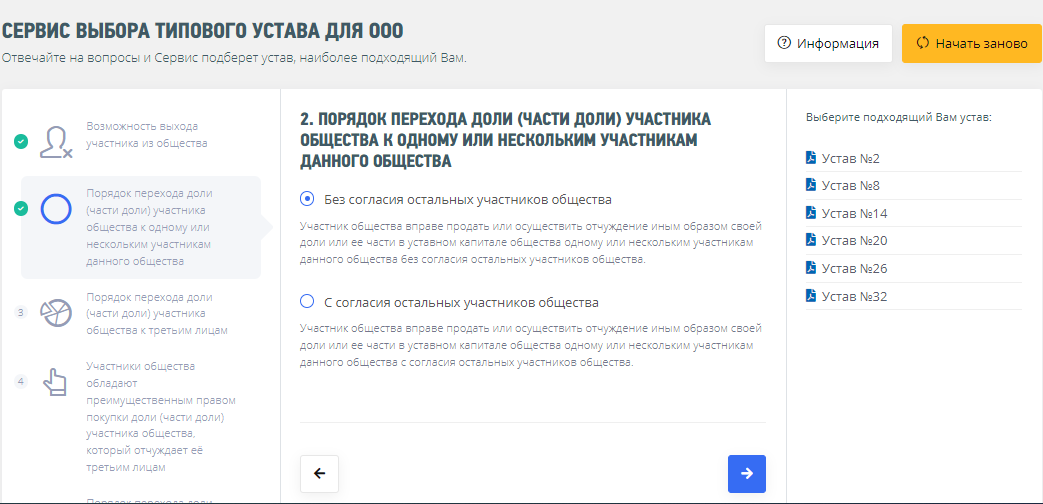 Сервис ФНС России «Выбор типового устава»
Использование типовых уставов
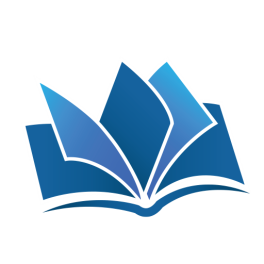 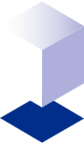 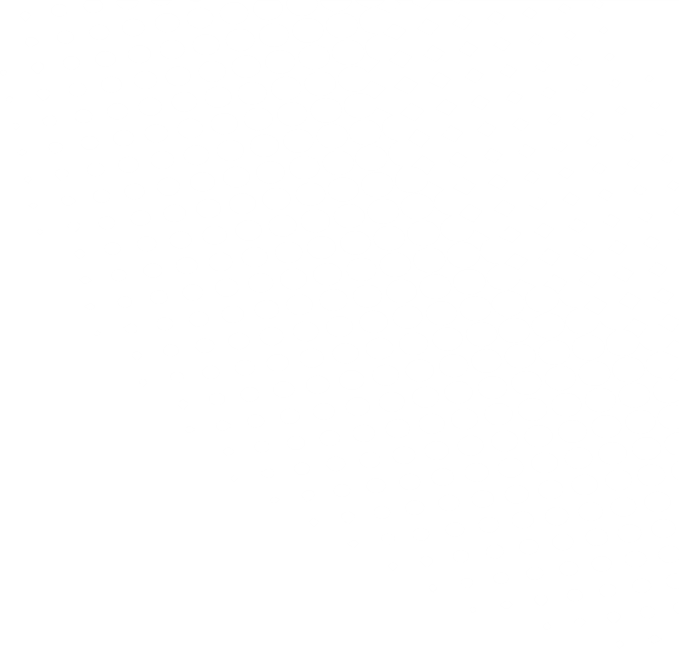 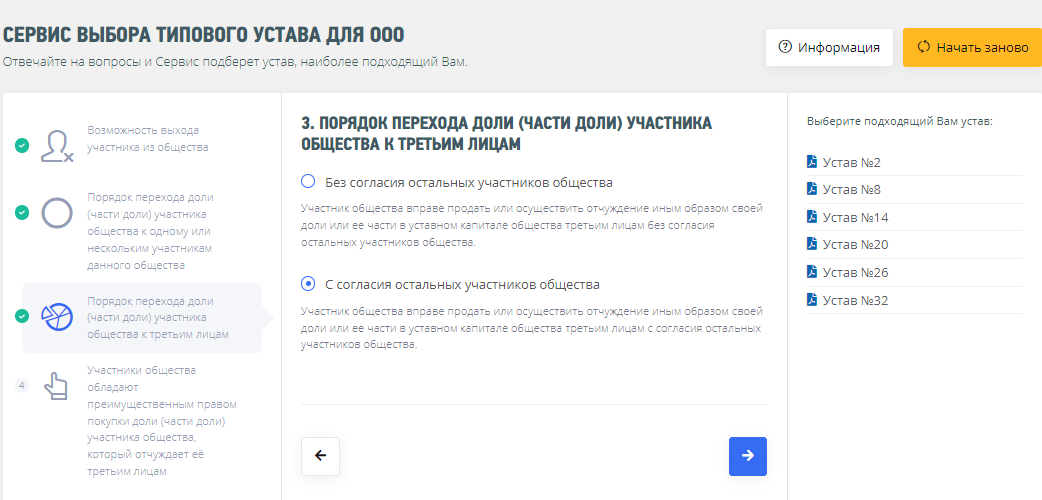 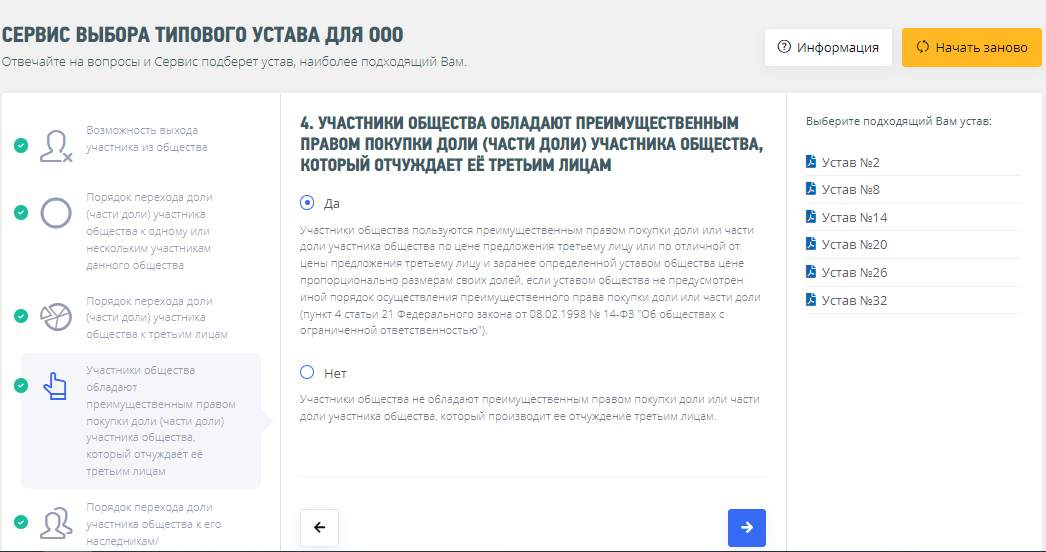 Сервис ФНС России «Выбор типового устава»
Использование типовых уставов
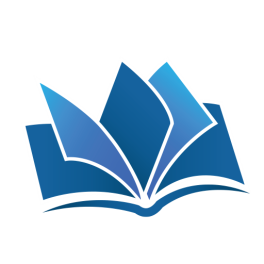 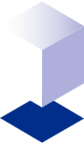 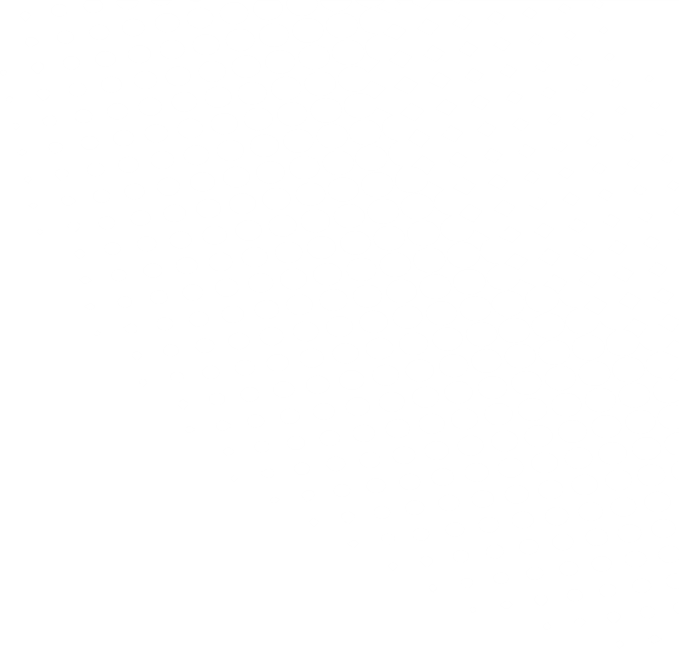 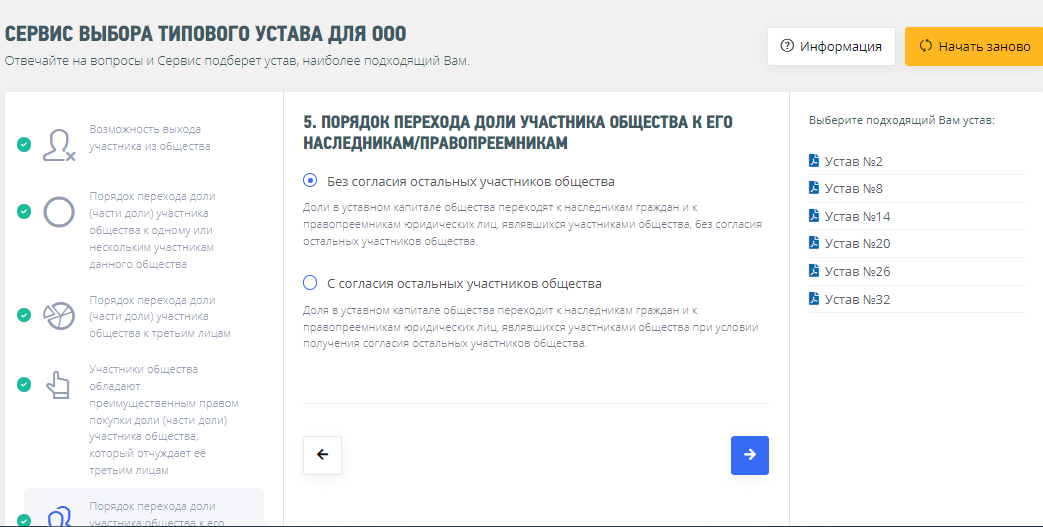 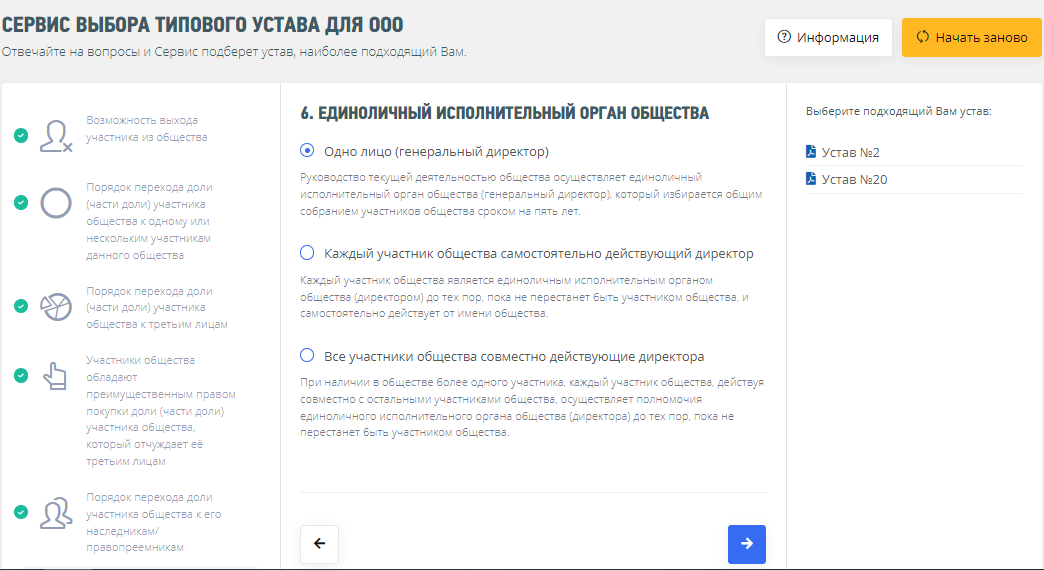 Сервис ФНС России «Выбор типового устава»
Использование типовых уставов
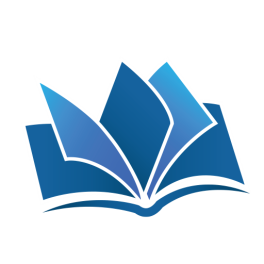 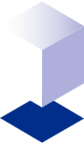 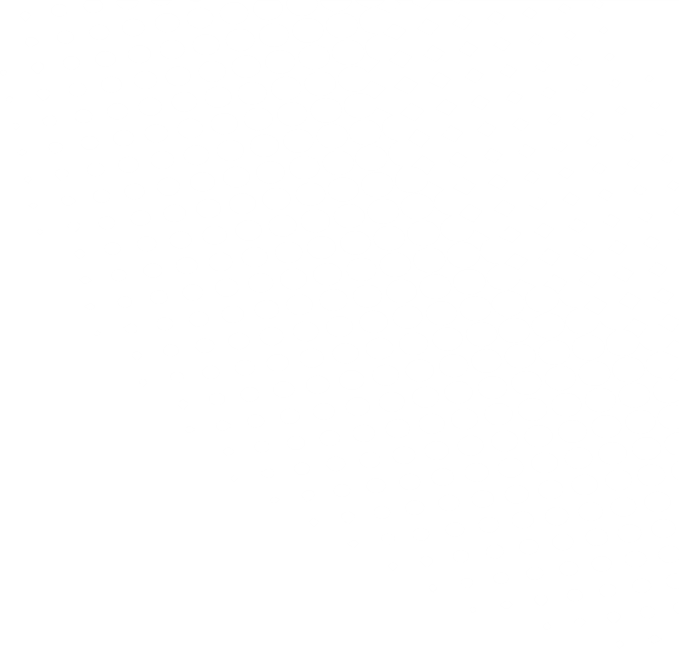 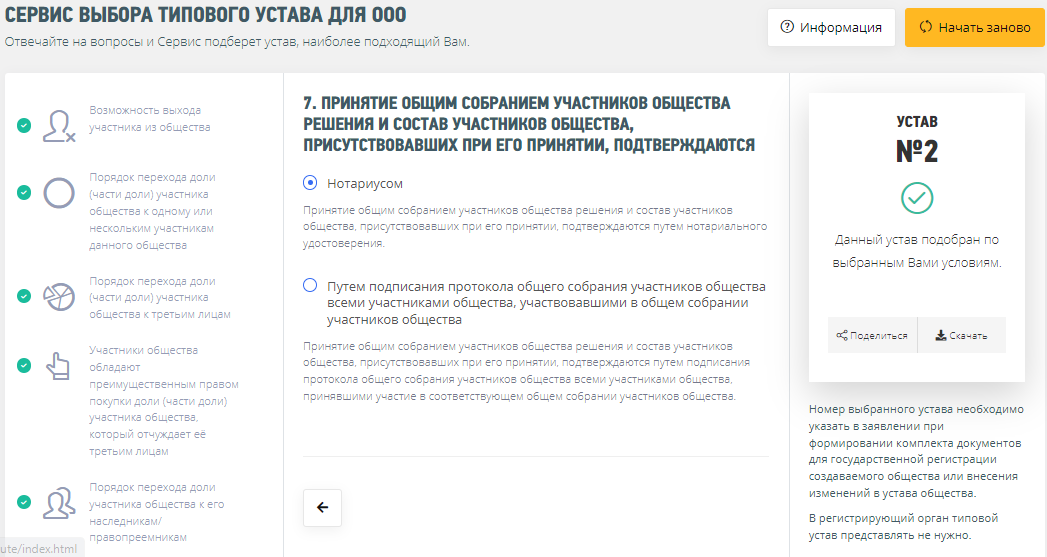 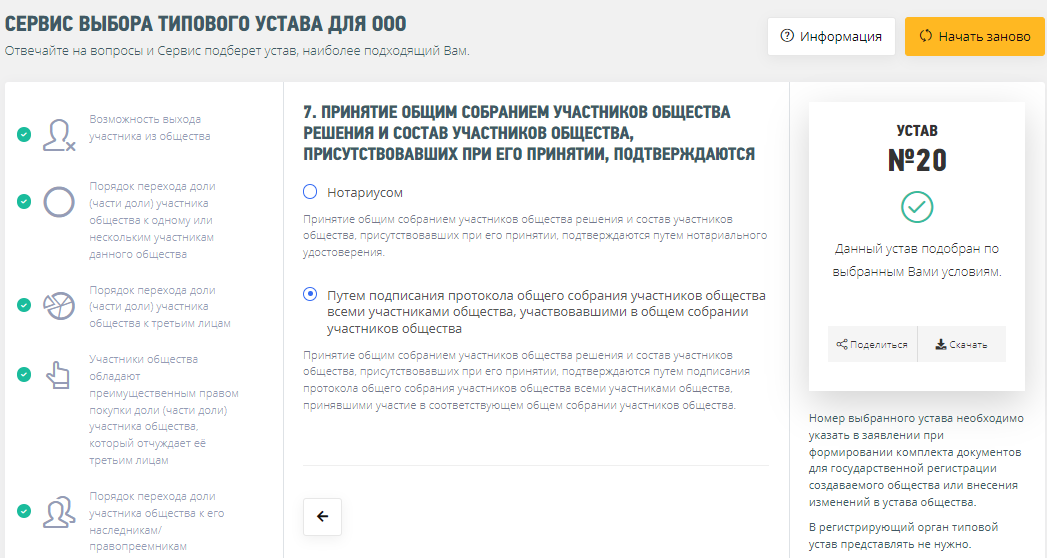 Порядок внесения юридическим лицом в ЕГРЮЛ сведений об использовании типового устава
Использование типовых уставов
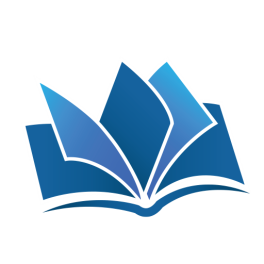 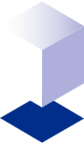 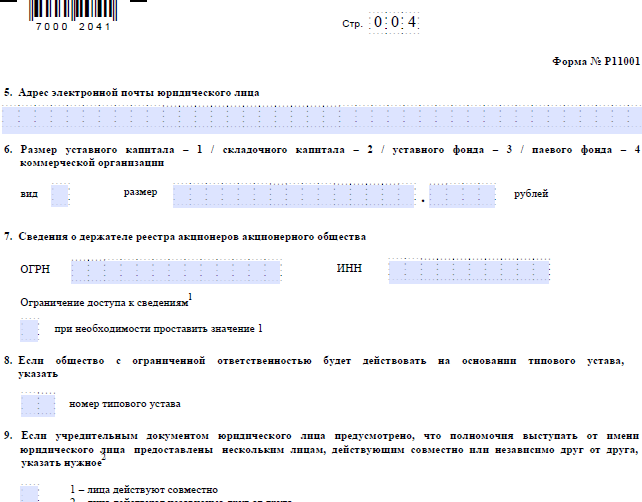 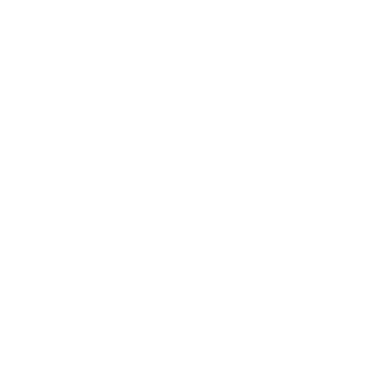 Порядок внесения юридическим лицом изменений в ЕГРЮЛ при переходе на типовой устав
Использование типовых уставов
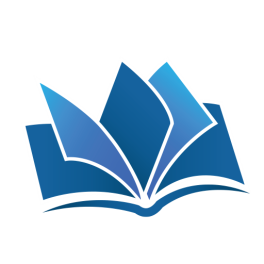 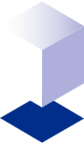 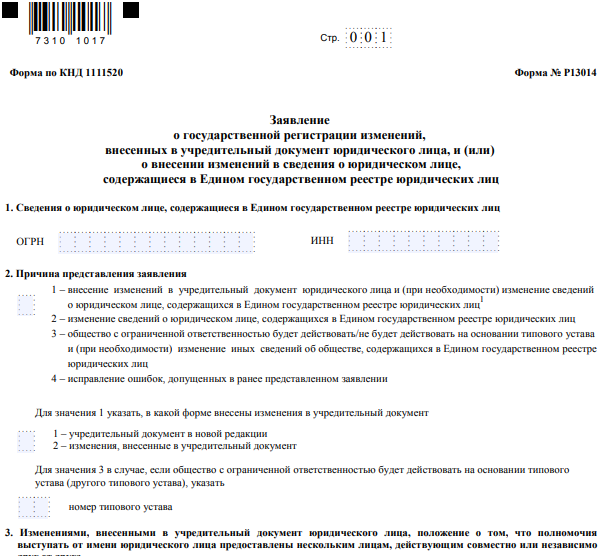 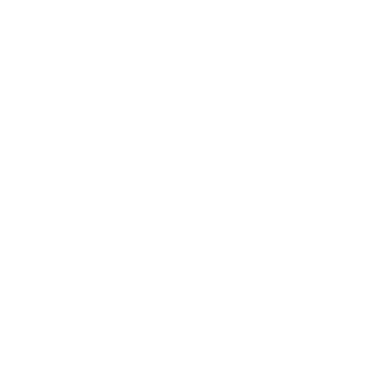 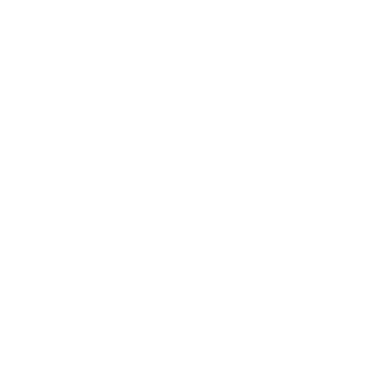 При переходе на типовой устав госпошлину платить не нужно!
Государственная онлайн-регистрация бизнеса за 1 день
Использование типовых уставов
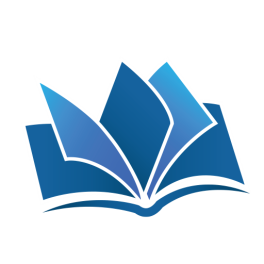 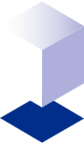 В 2022 году ФНС России реализована возможность государственной регистрации юридических лиц всего за один день при соблюдении  следующих условий:
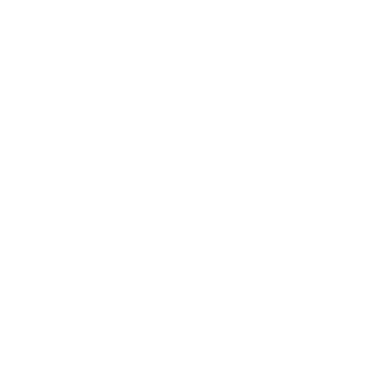 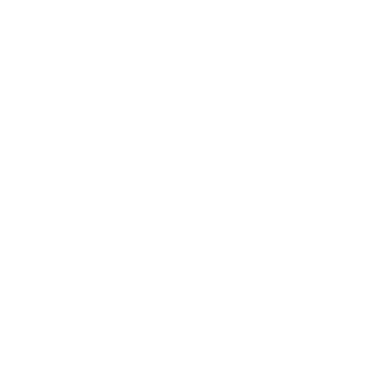 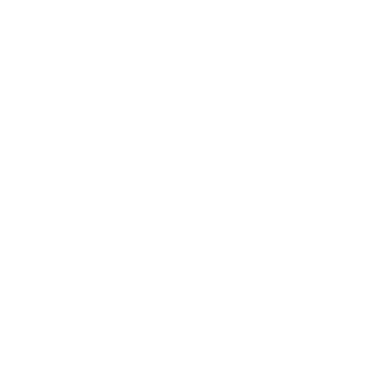 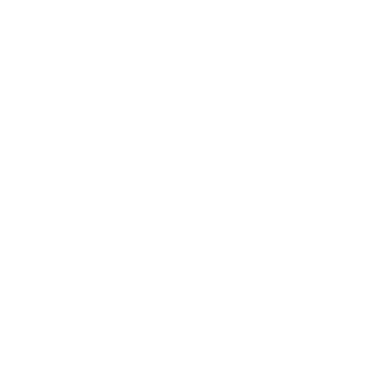 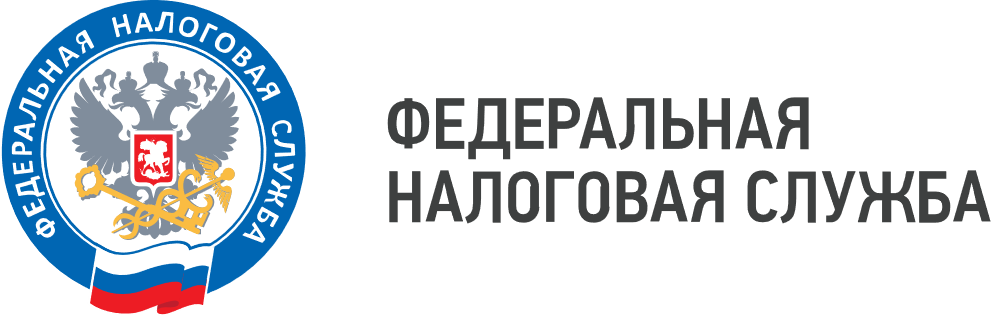 Благодарю за внимание!